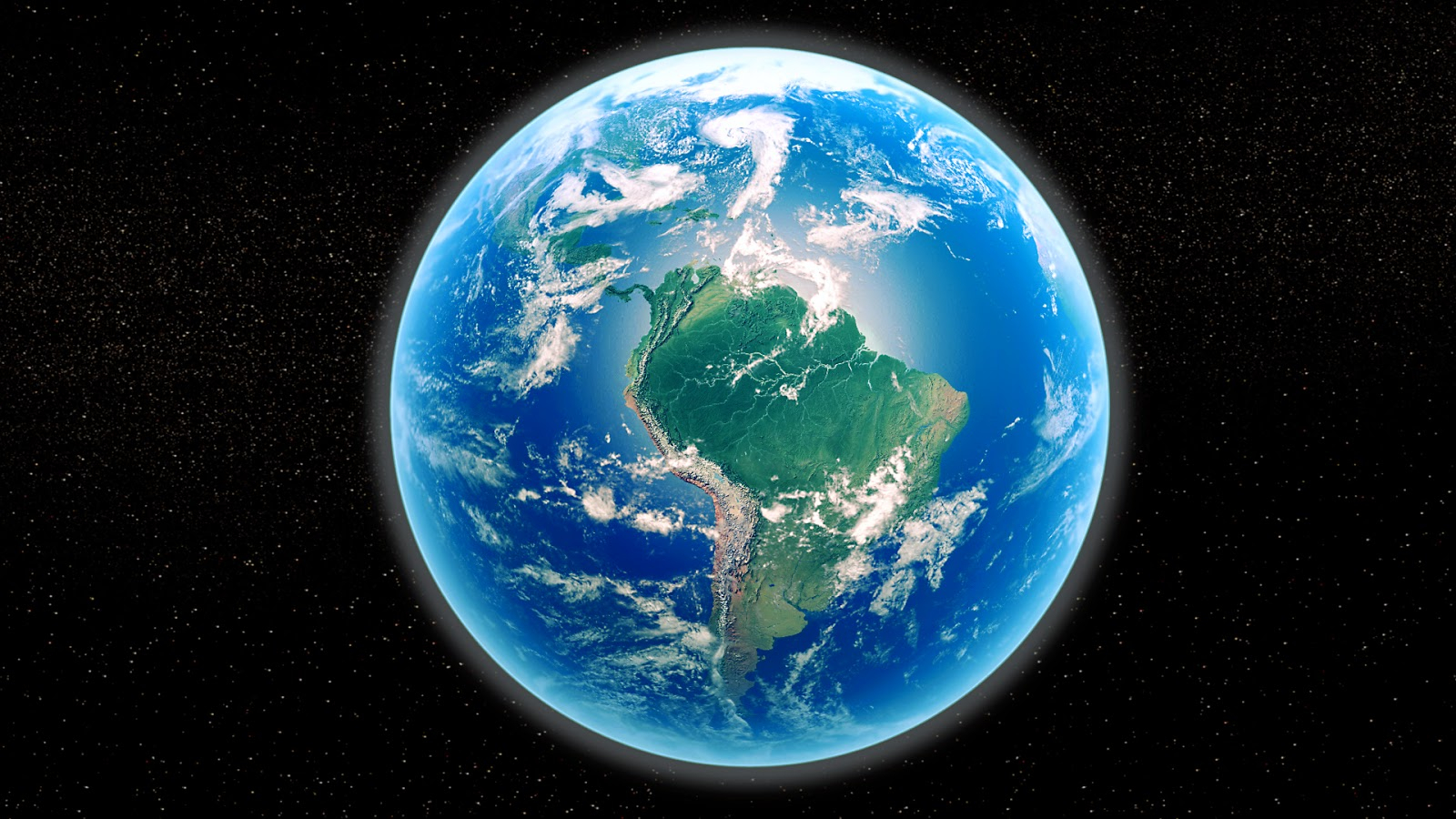 ЗЕМЛЯ
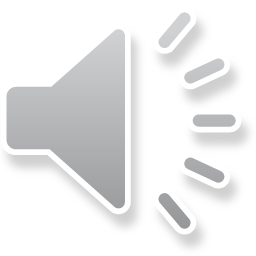 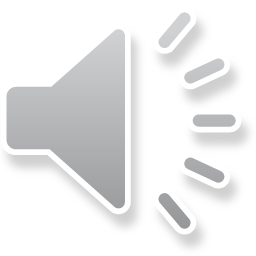 МАРС
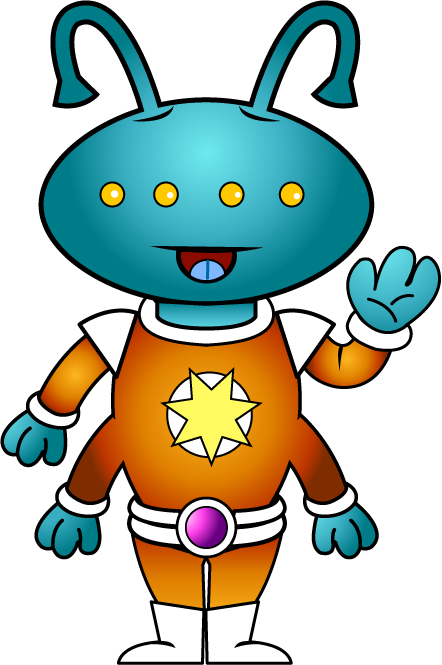 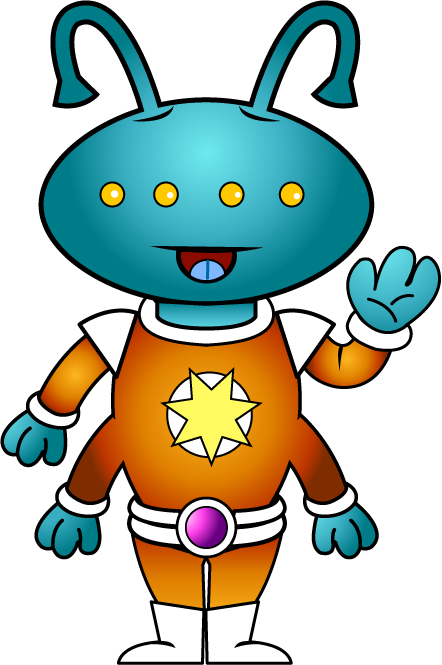 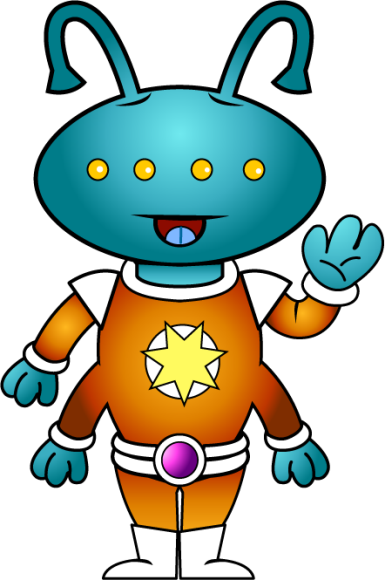 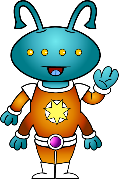 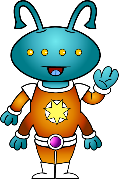 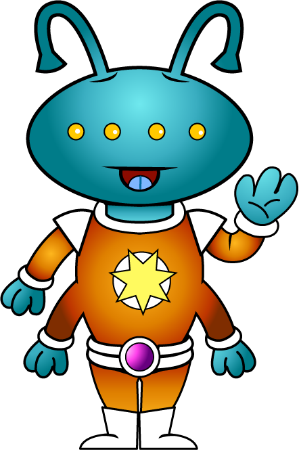 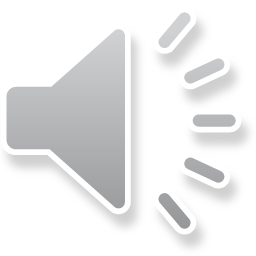 ЮПИТЕР
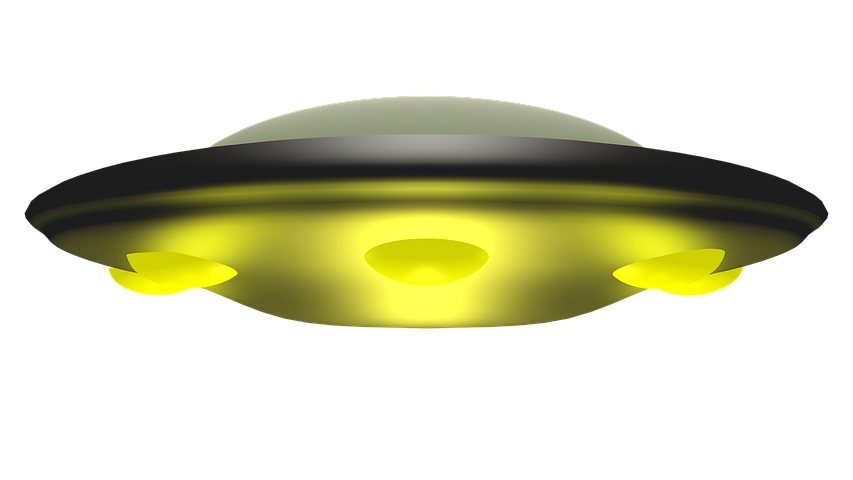 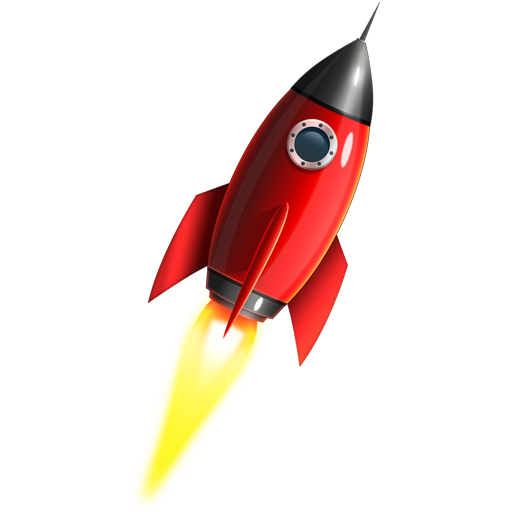 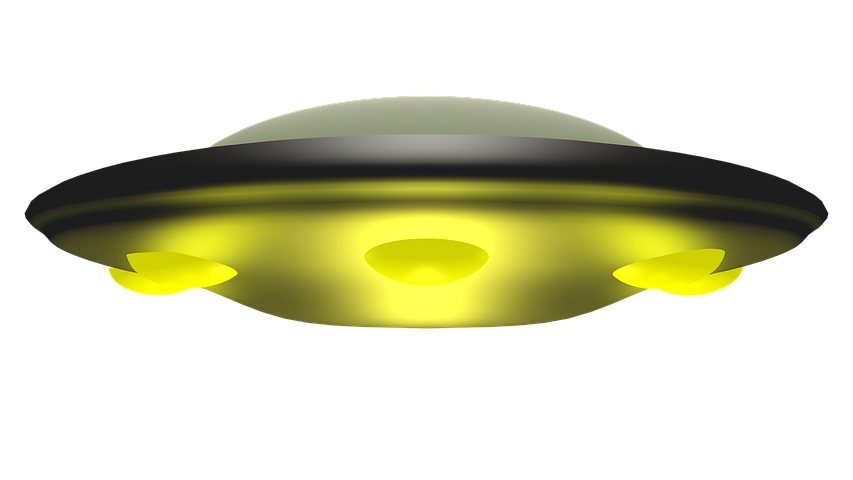 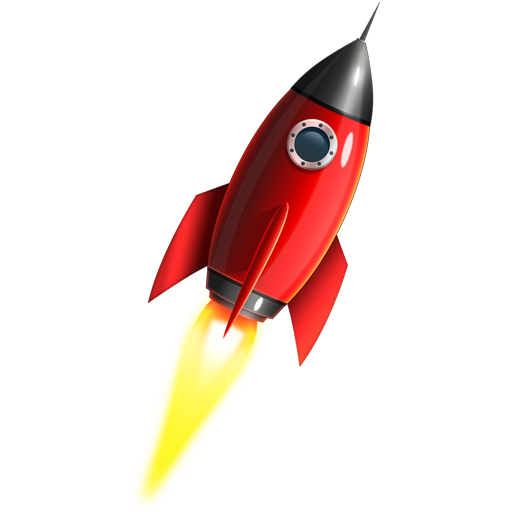 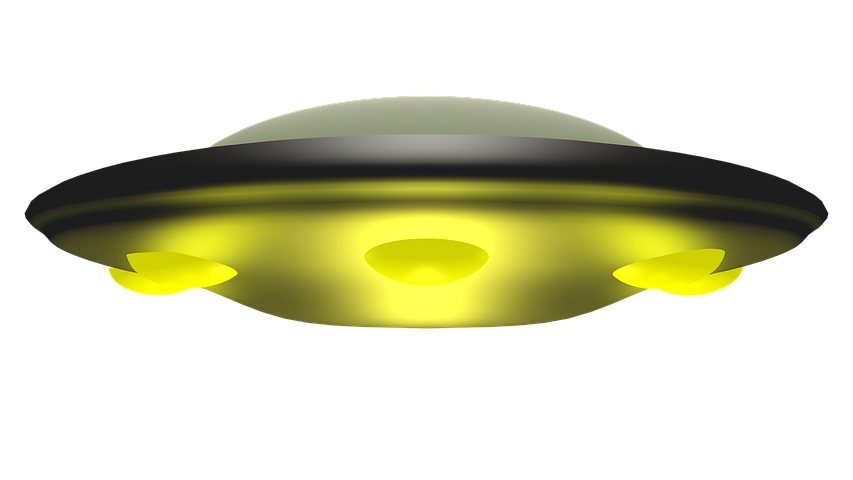 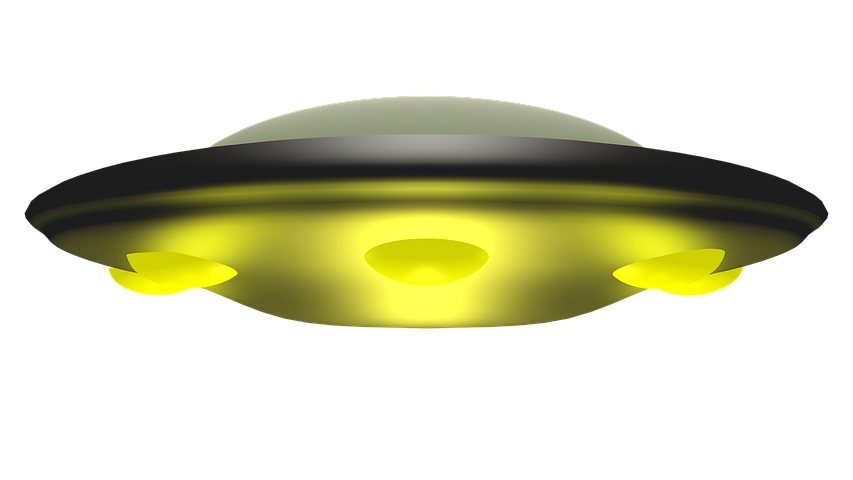 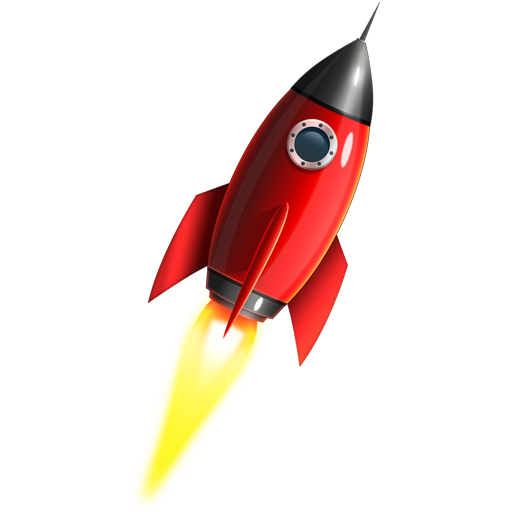 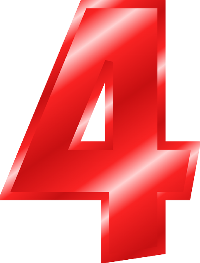 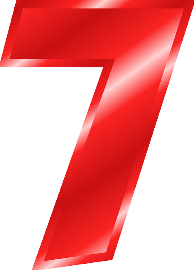 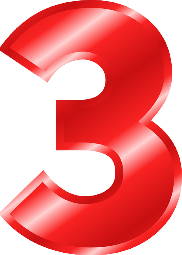 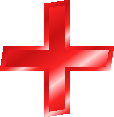 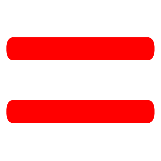 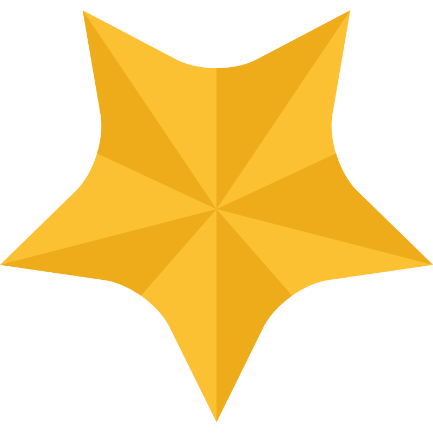 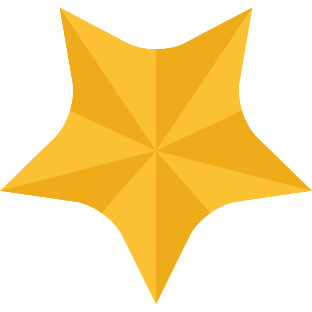 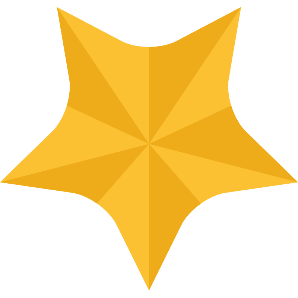 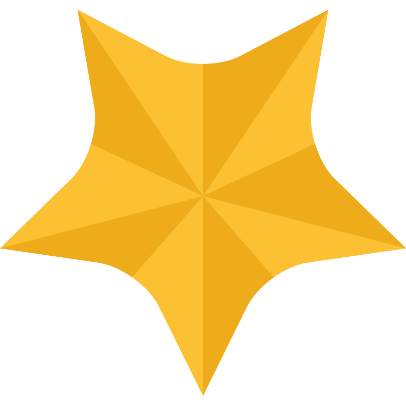 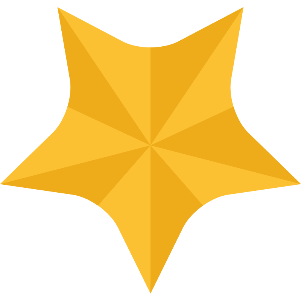 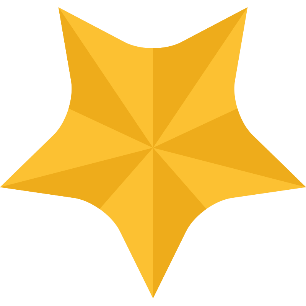 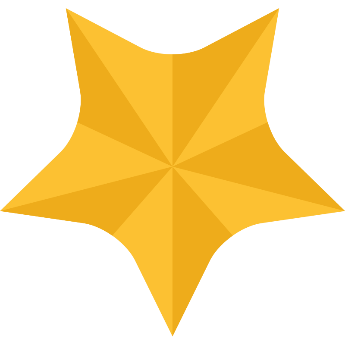 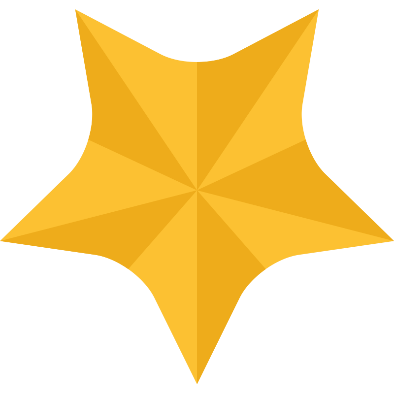 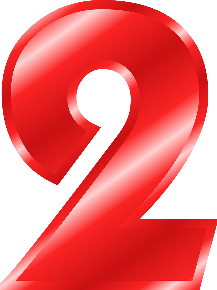 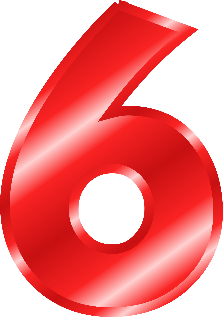 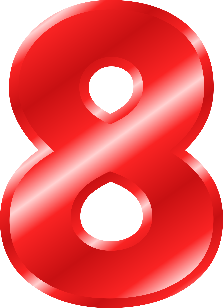 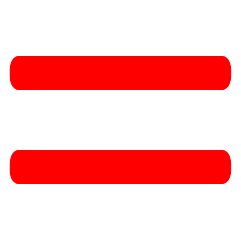 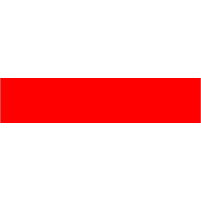 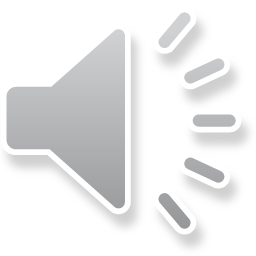 САТУРН
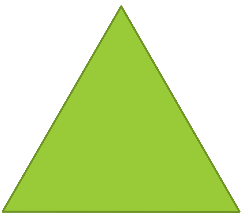 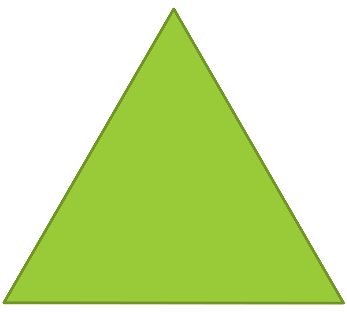 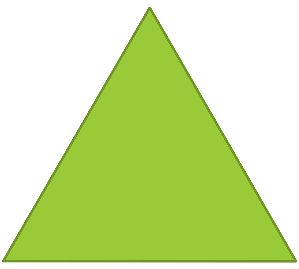 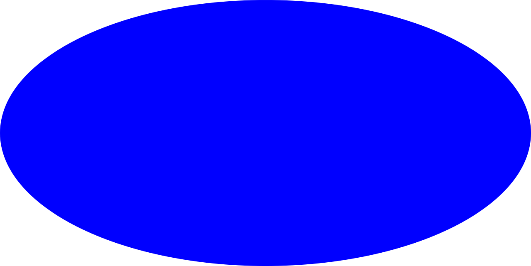 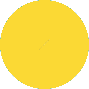 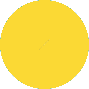 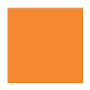 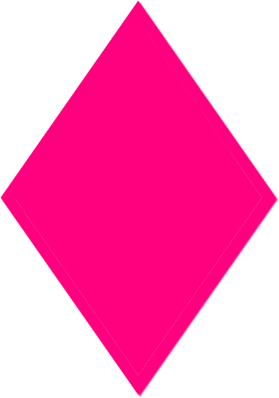 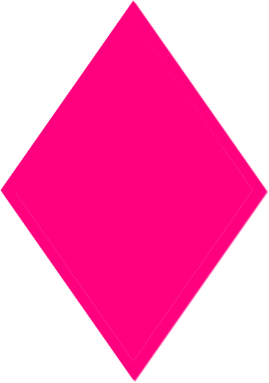 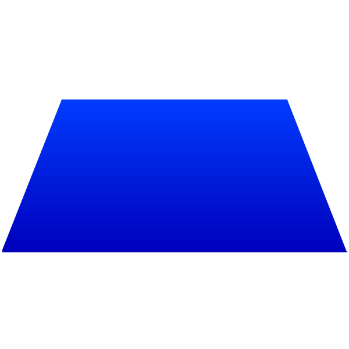 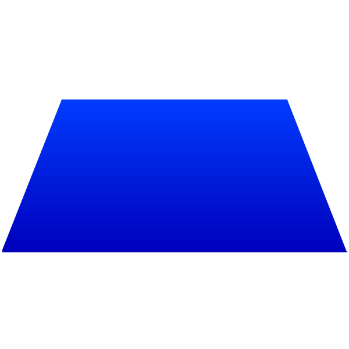 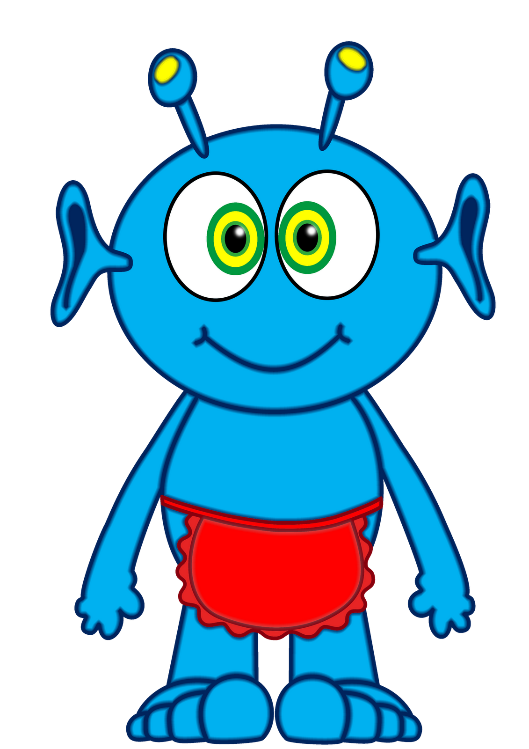 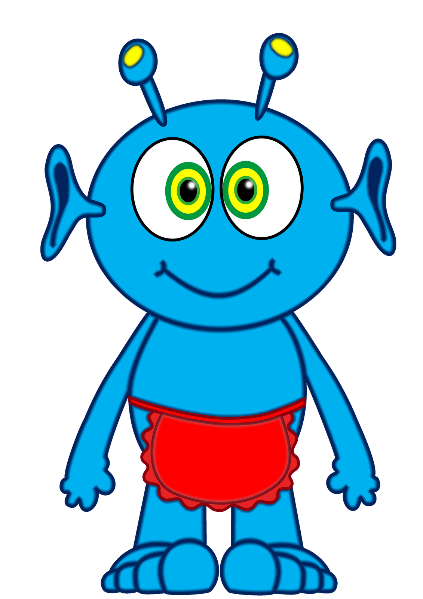 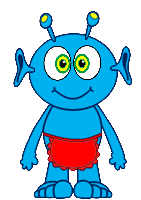 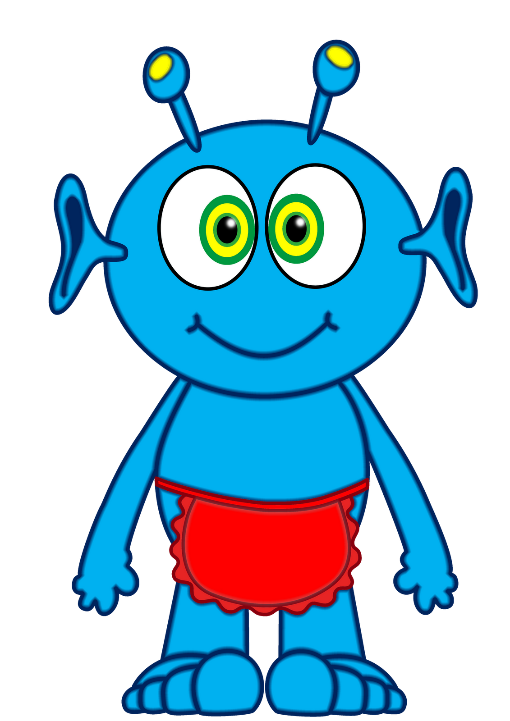 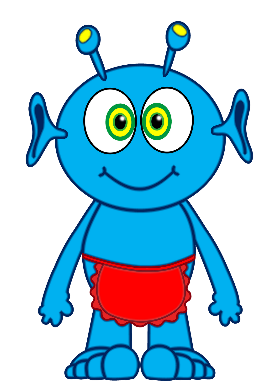 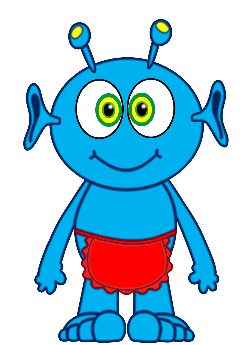 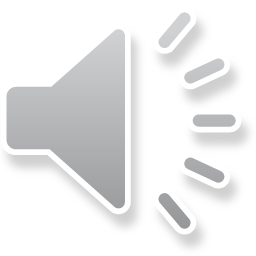 НЕПТУН
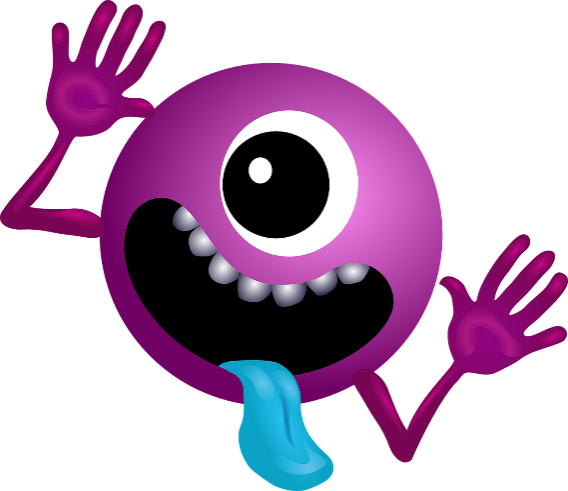 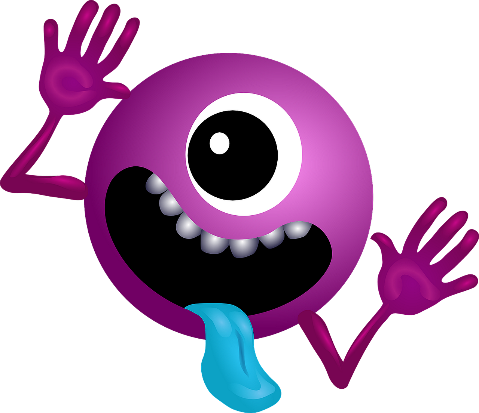 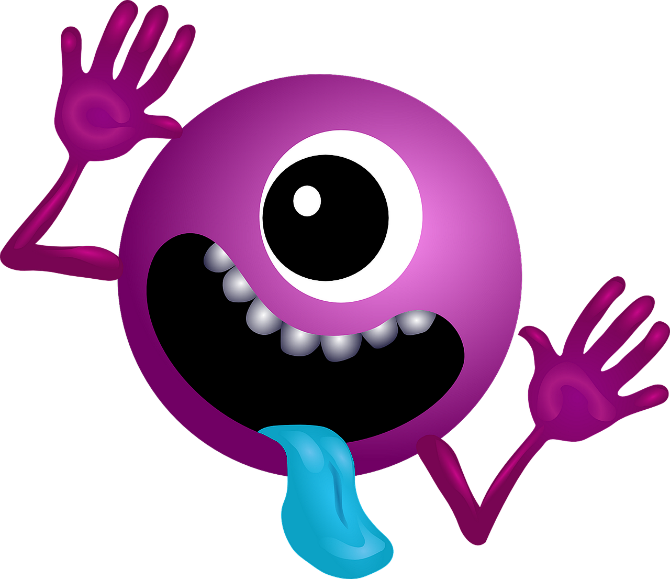 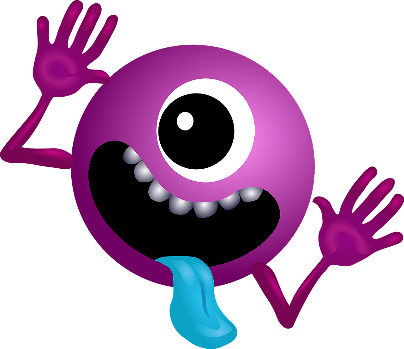 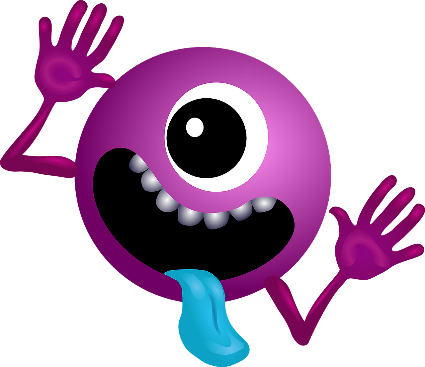 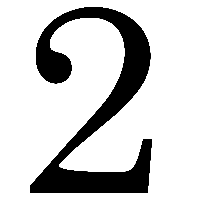 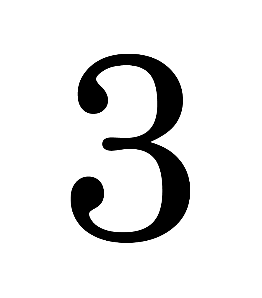 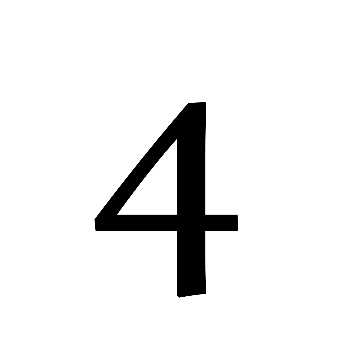 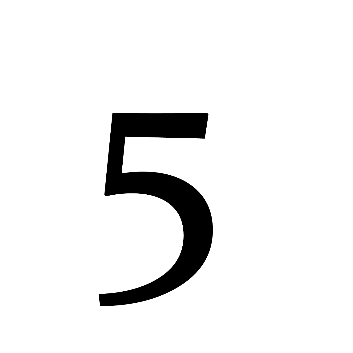 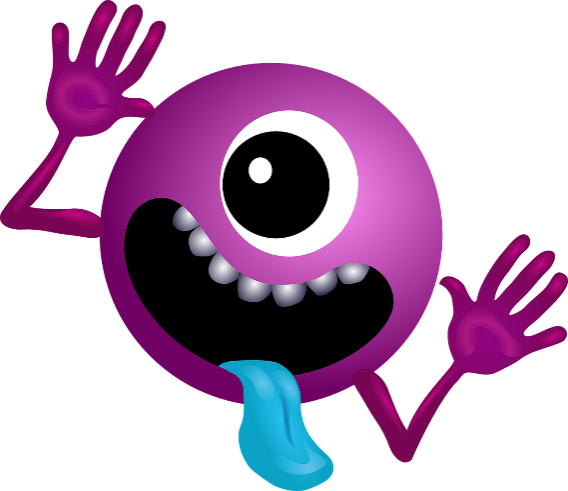 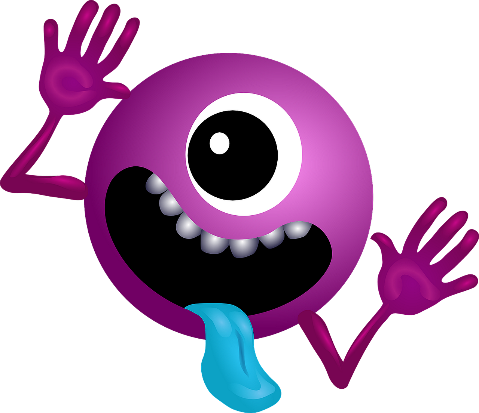 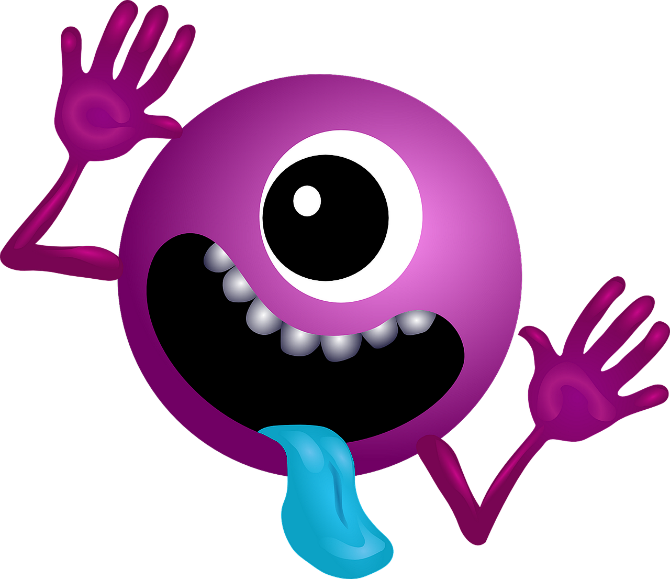 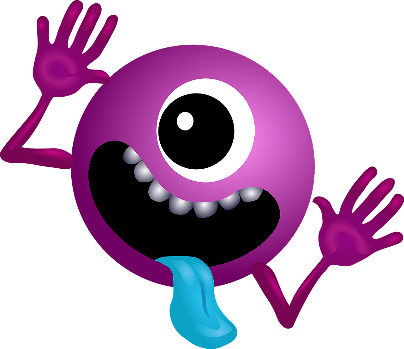 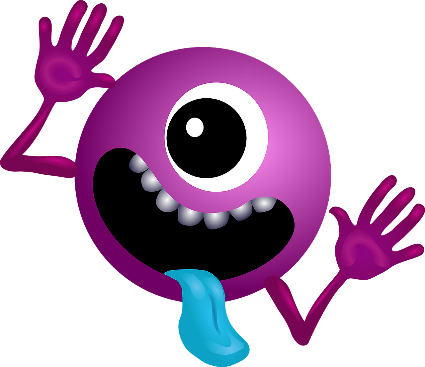 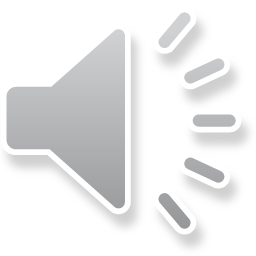 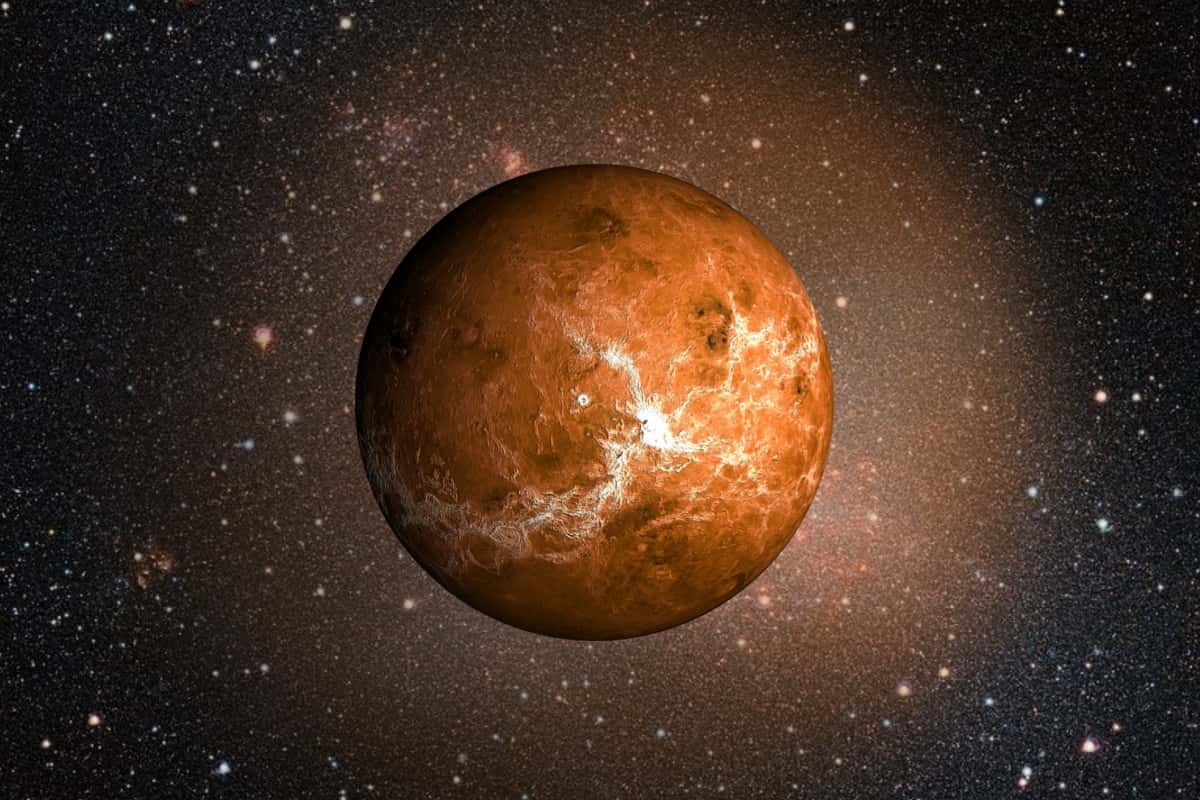 МЕРКУРИЙ
Найди в каждом ряду два одинаковых предмета
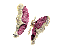 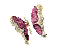 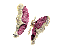 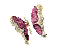 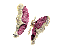 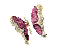 Как ты думаешь, какой признак объединяет предметы в каждой группе?
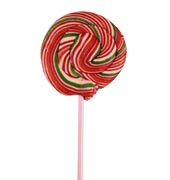 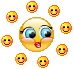 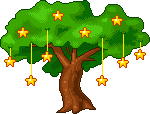 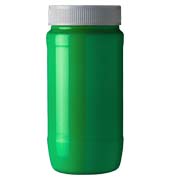 Назови в каждом ряду предмет, который не подходит к остальным. Объясни, почему он лишний.
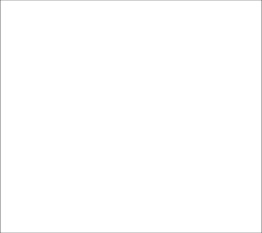 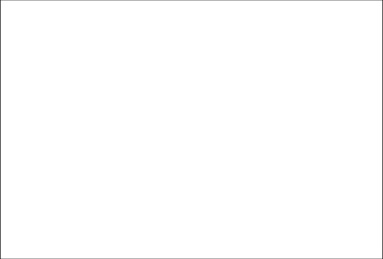 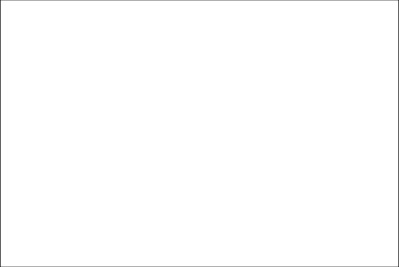 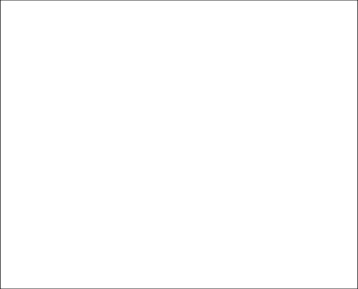 На одном берегу – утята, на другом – цыплята. Кто быстрее доплывёт до острова?
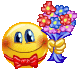 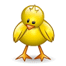 Утята. Цыплята плавать не умеют.
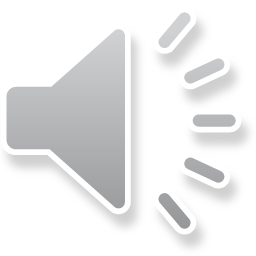 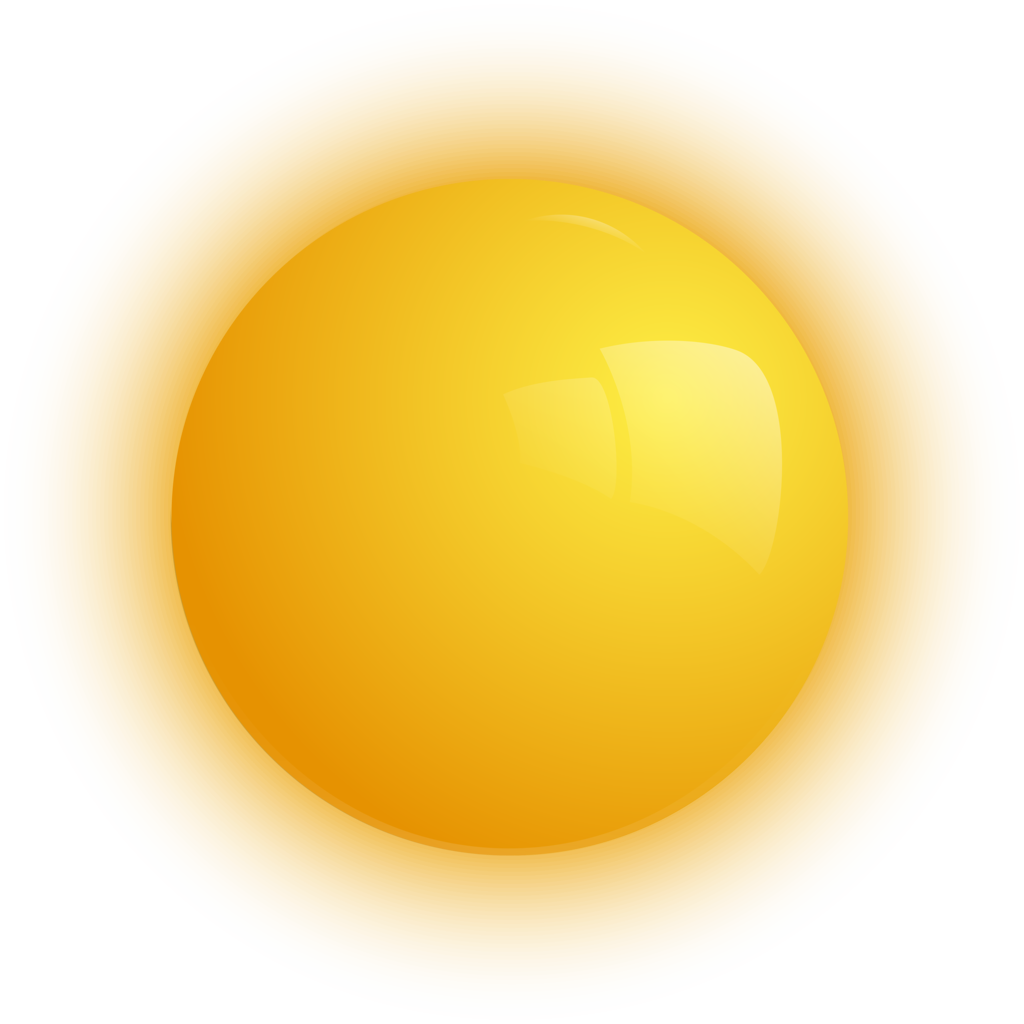 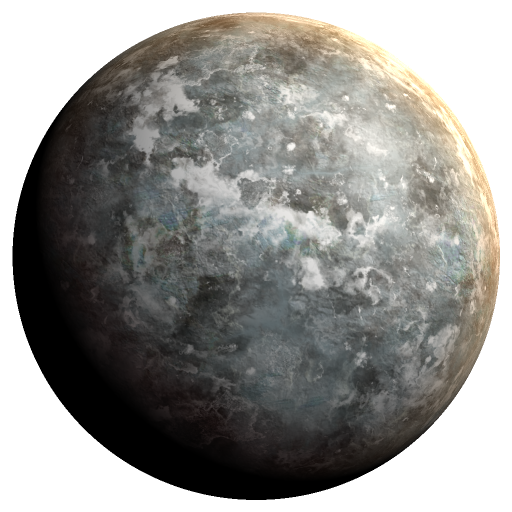 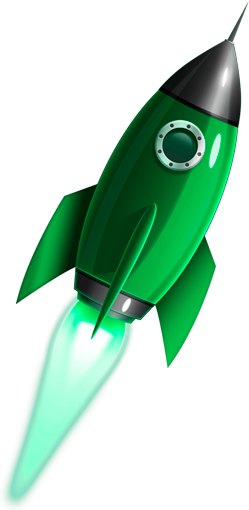 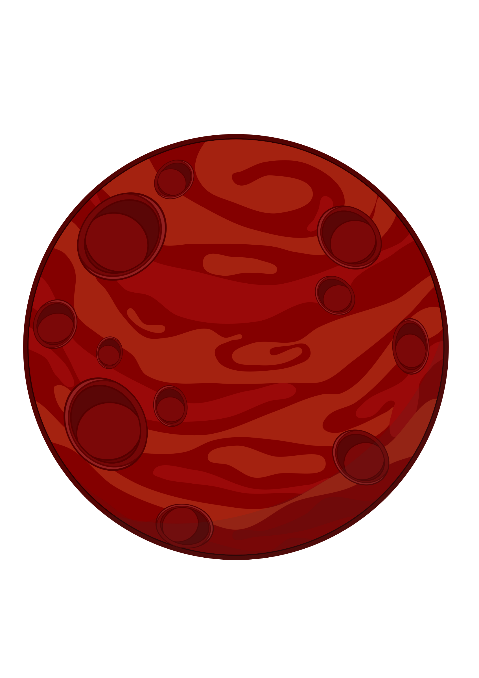 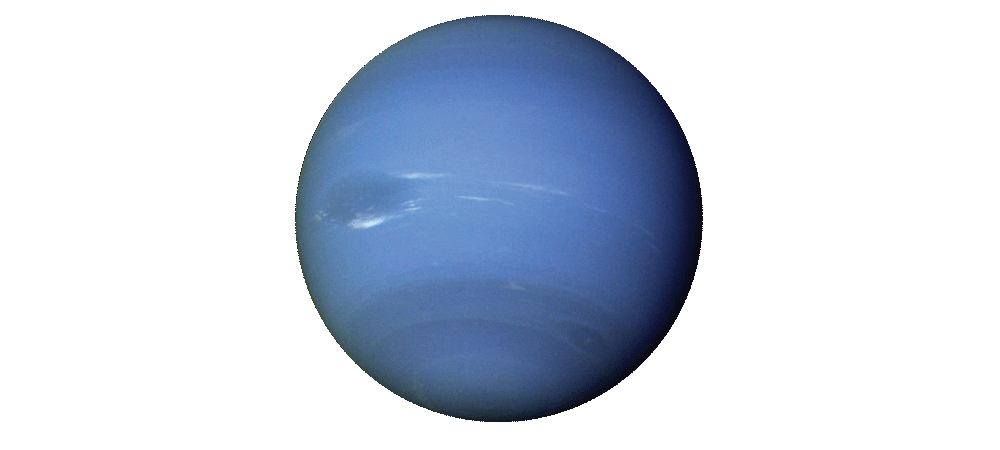 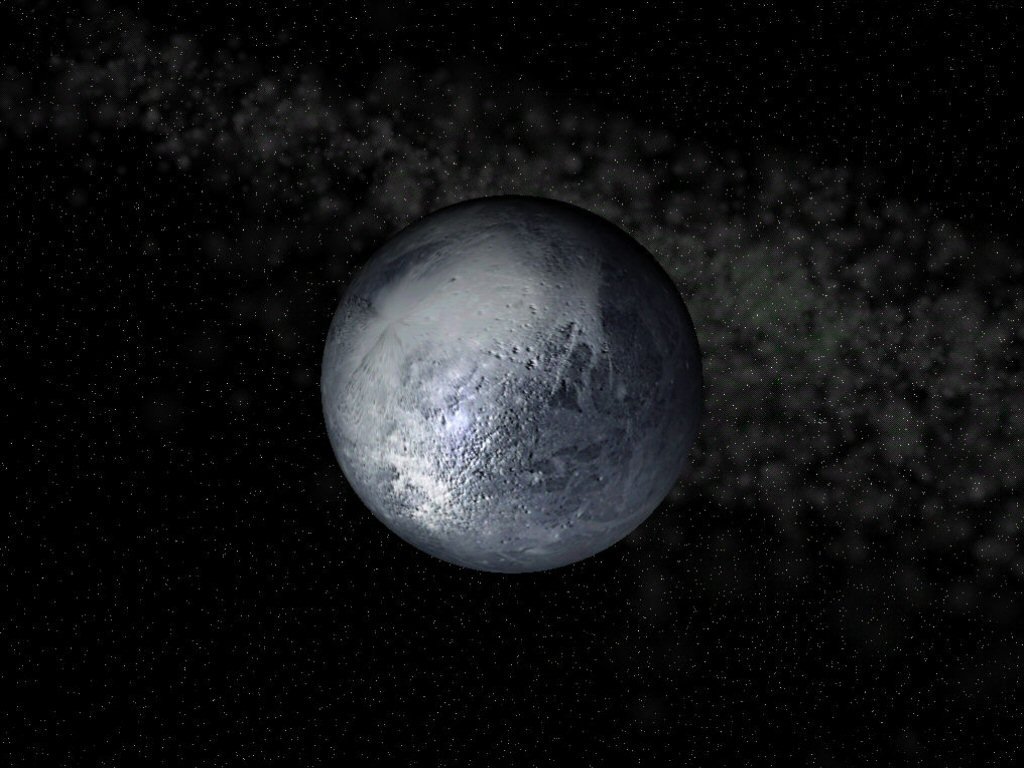 ПЛУТОН
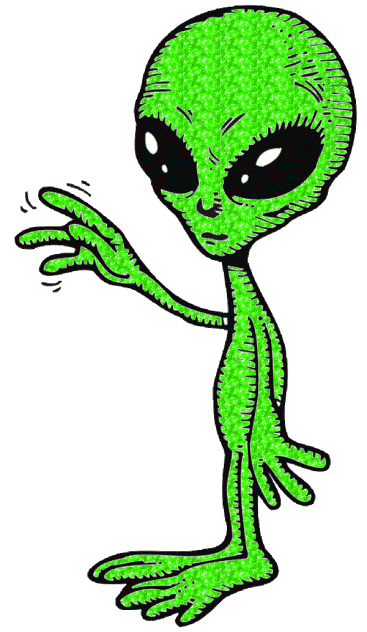 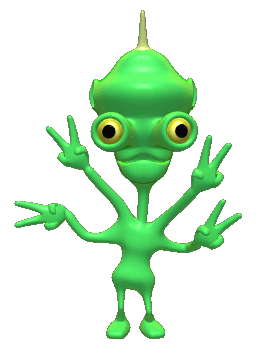 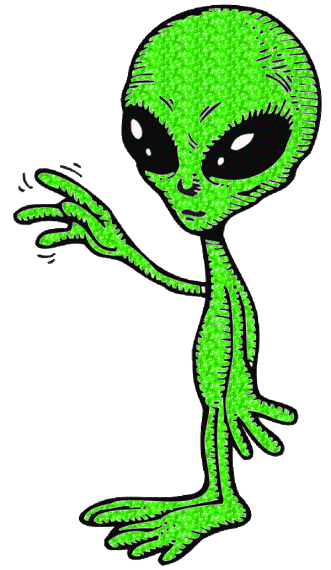 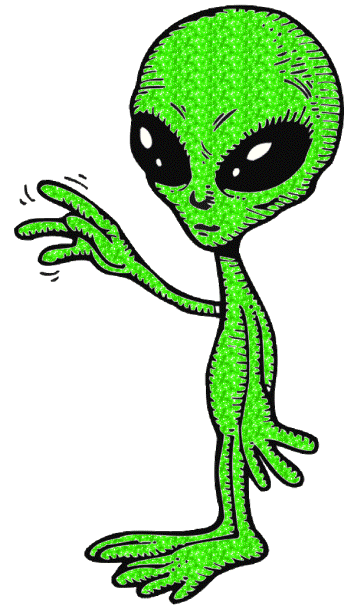 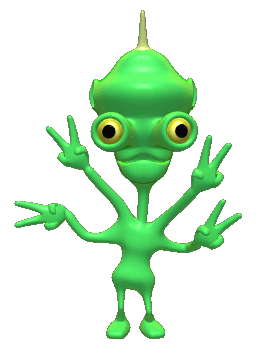 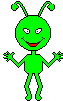 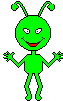 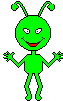 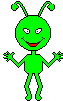 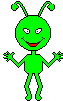 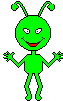 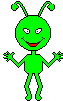 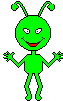 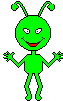 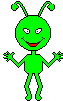 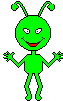 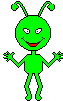 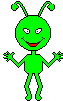 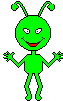 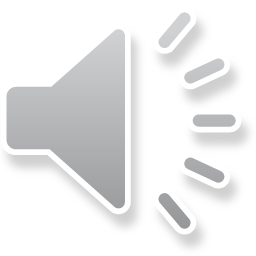 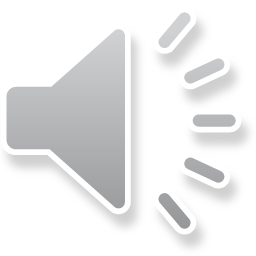